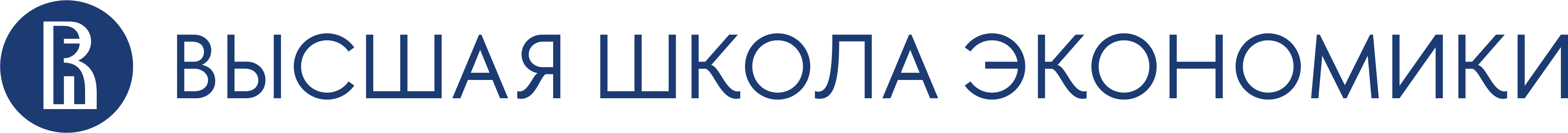 ПРОГРАММА ПОВЫШЕНИЯ КВАЛИФИКАЦИИ
«Организационно – методические условия подготовки учителей к преподаванию финансовой грамотности на уроках обществознания в соответствии с ФГОС основного общего и среднего общего образования»
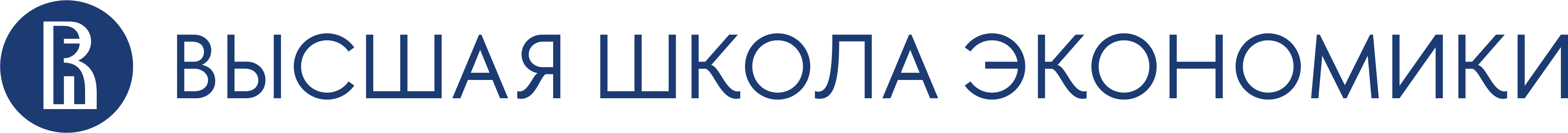 Инструмент оценки эффективности освоения курса по финансовой грамотности в рамках предмета «Обществознание»
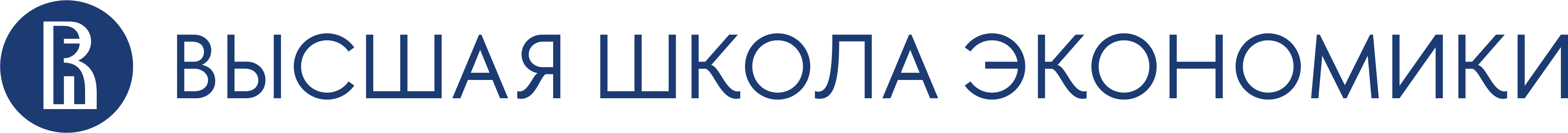 Особенности заданий для оценки финансовой грамотности

Задачи, поставленные вне предметной области и решаемые с помощью предметных знаний
В каждом из заданий описываются жизненная ситуация, как правило, близкая понятная учащемуся
Контекст заданий близок к проблемным ситуациям, возникающим в повседневной жизни
Ситуация требует осознанного выбора модели поведения
Вопросы изложены простым, ясным языком
Требуется перевод с обыденного языка на язык предметной области
Используются разные форматы представления информации( рисунки, таблицы, диаграммы и др.)
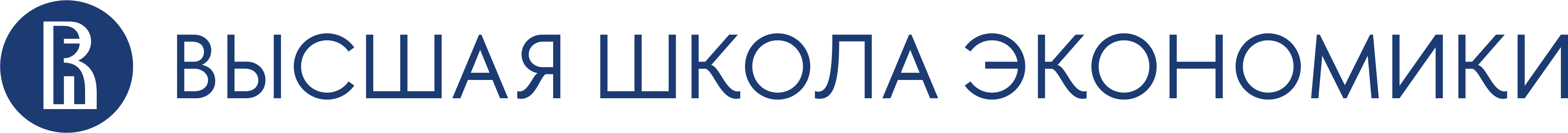 Банк межпредметных задач по финансовой грамотности 
Благотворительный Фонд «Вклад в будущее»
156 межпредметных заданий по финансовой грамотности для школьников 5–11 классов интегрируются в программы основного общего и среднего общего образования и помогают изучить финансовые понятия и явления с точки зрения разных школьных предметов. Задания разработаны с учётом учебного плана школьных предметов, соответствуют ФГОС и длятся не более 20 минут, поэтому учителю будет легко встроить их в свои уроки.
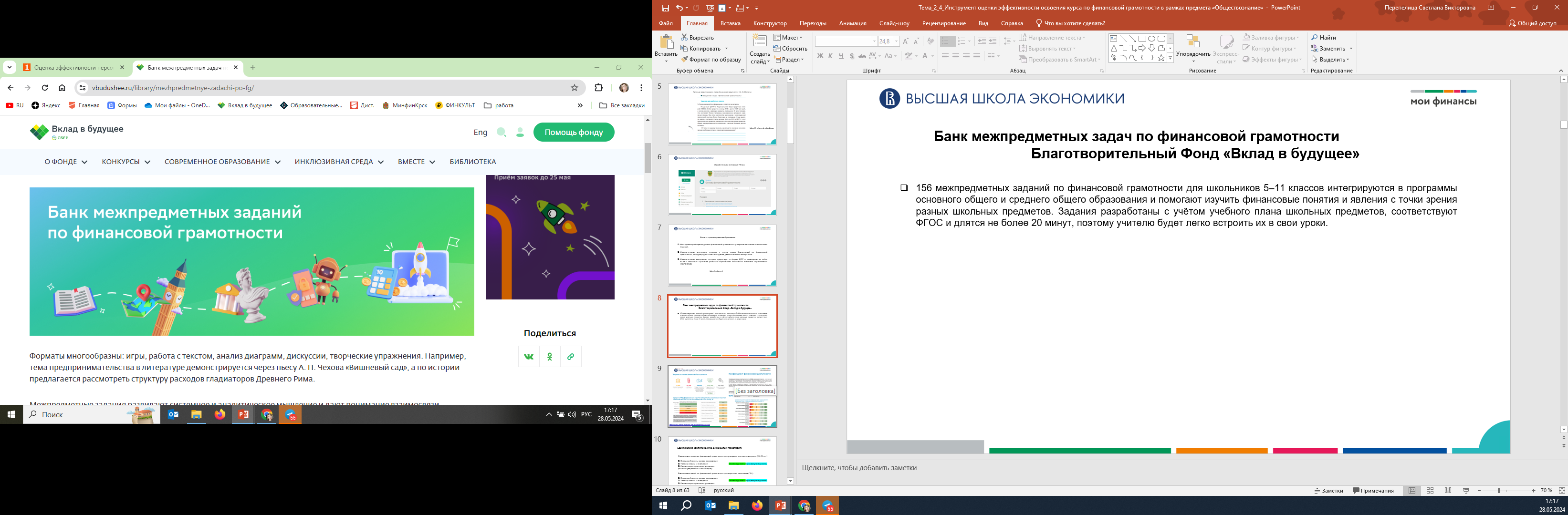 Вклад в будущее
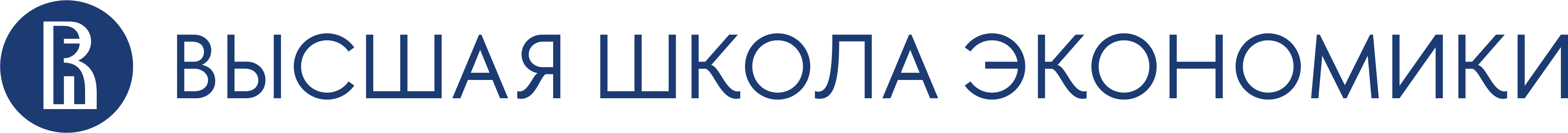 Тесты по финансовой грамотности для школьников по различным темам.
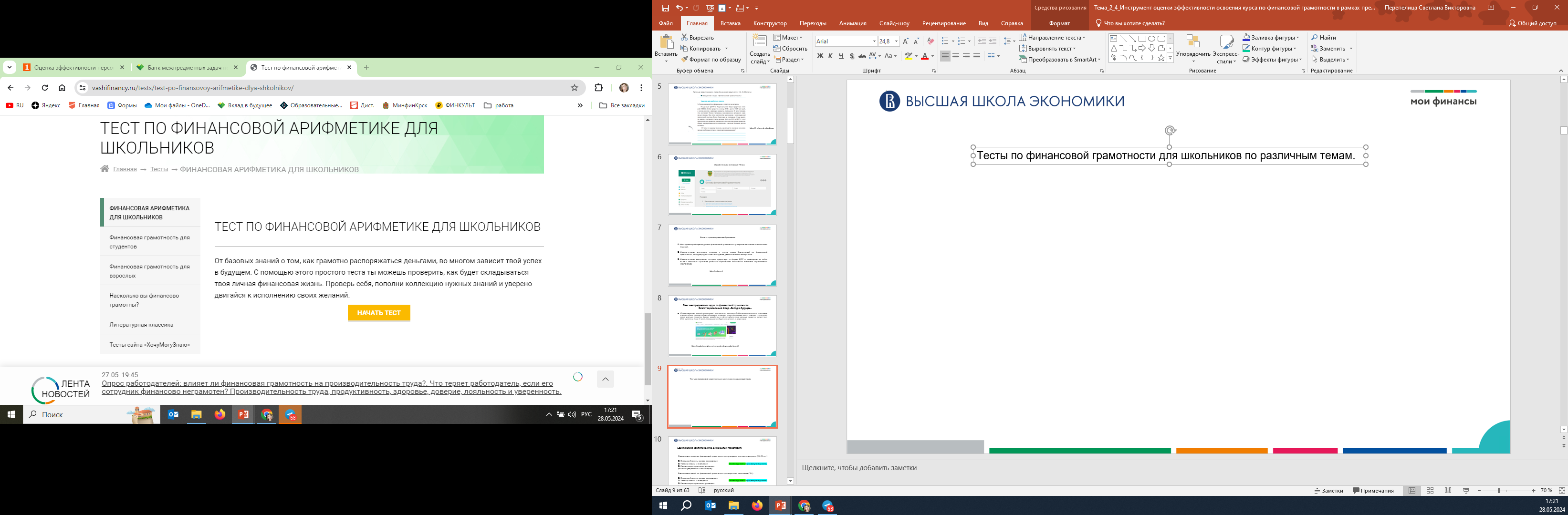 Ваши финансы.рф
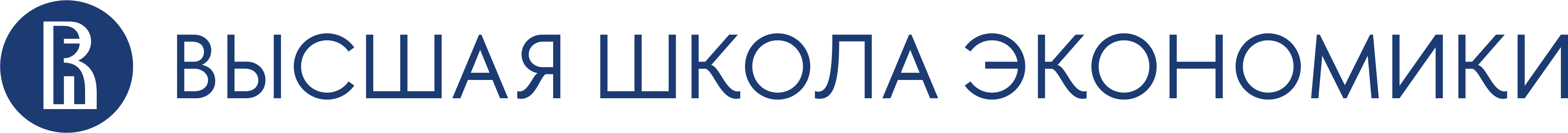 «Дружи с финансами»: тесты для оценки уровня финансовой грамотности.
На примерах сюжетов, основанных на событиях реальных жизни.
Основная дидактическая функция- формирование, развитие
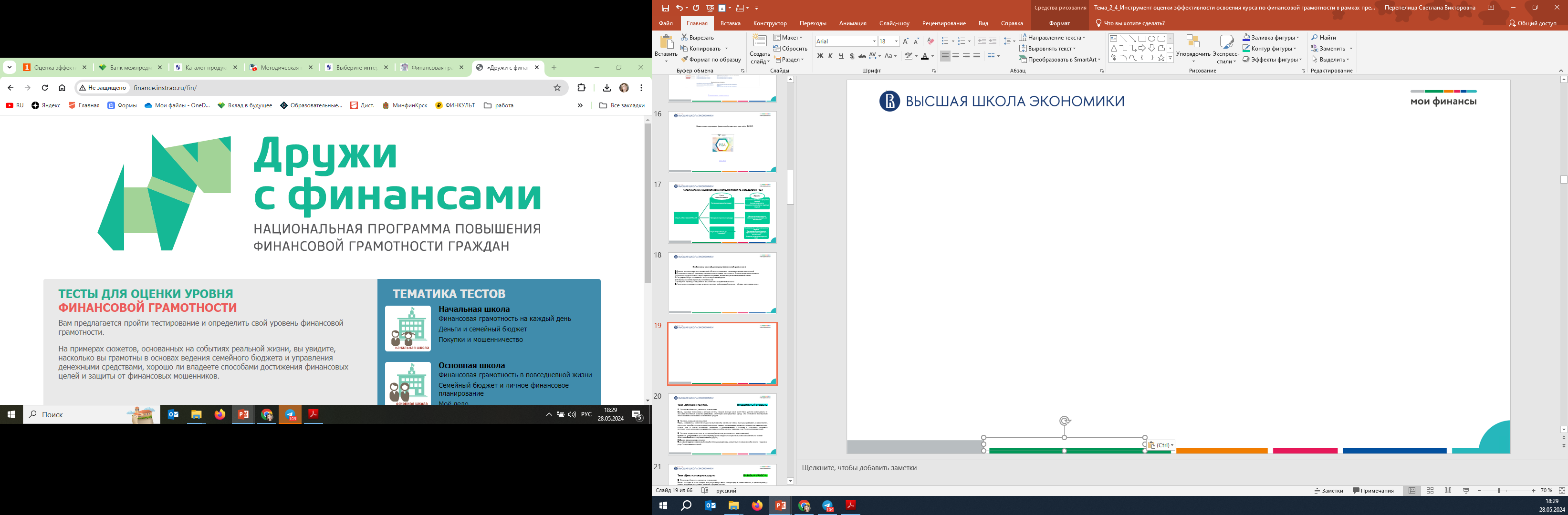 Дружи с финансами
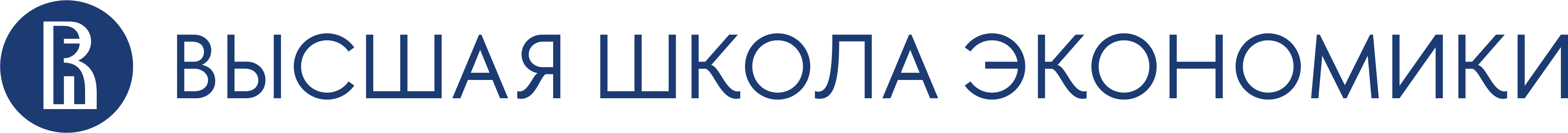 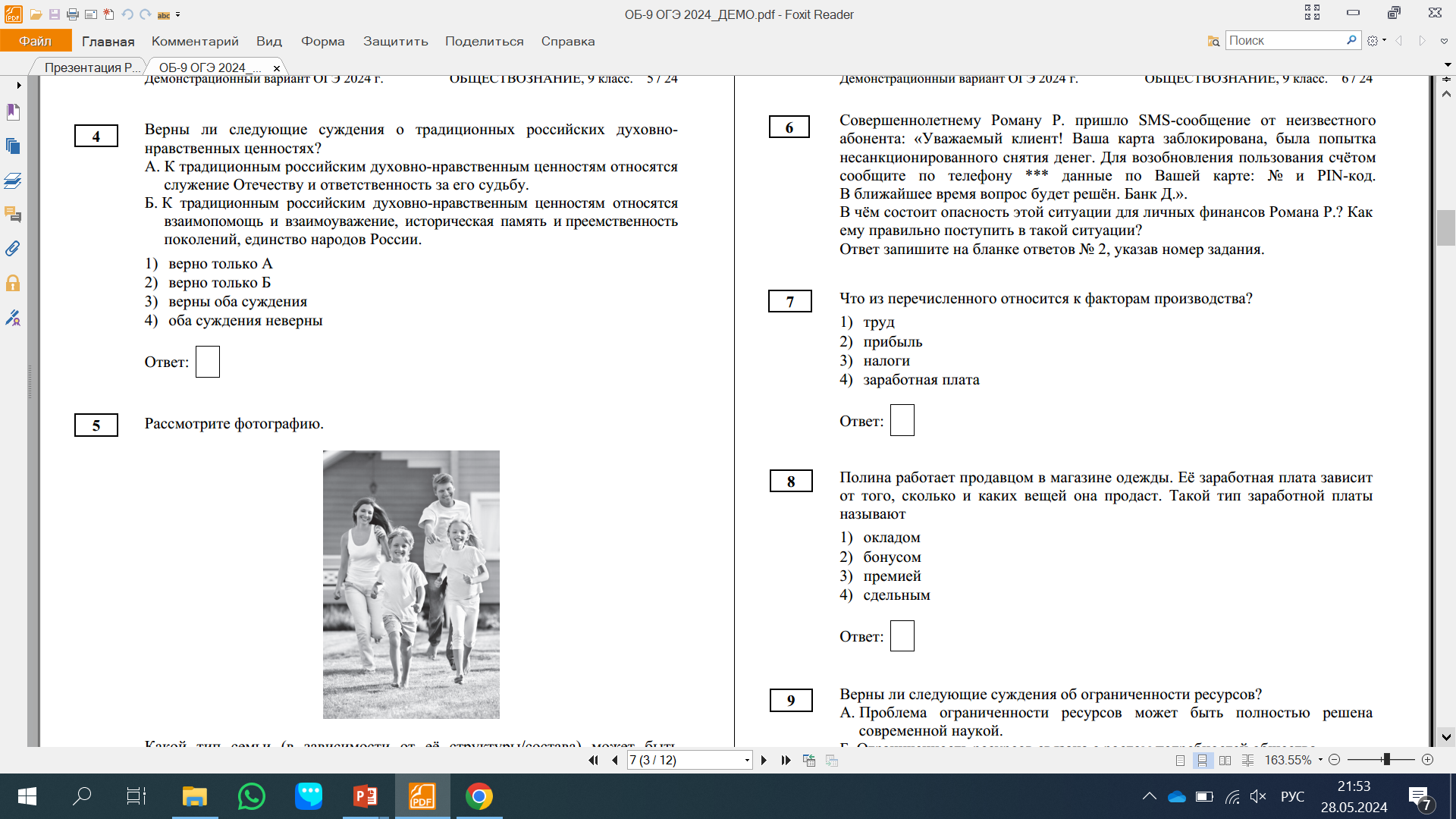 Демонстрационный вариант контрольных измерительных материалов ОГЭ 2024 года по Обществознанию
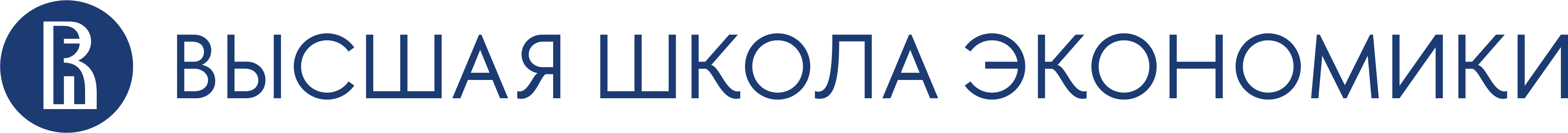 Демоверсии, спецификации, кодификаторы 
 Кодификаторы проверяемых требований к результатам освоения основной образовательной программы основного общего образования и элементов содержания для проведения основного государственного экзамена; - спецификации контрольных измерительных материалов для проведения основного государственного экзамена по общеобразовательным предметам обучающихся, освоивших основные общеобразовательные программы основного общего образования; - демонстрационные варианты контрольных измерительных материалов для проведения основного государственного экзамена по общеобразовательным предметам обучающихся, освоивших основные общеобразовательные программы основного общего образования.
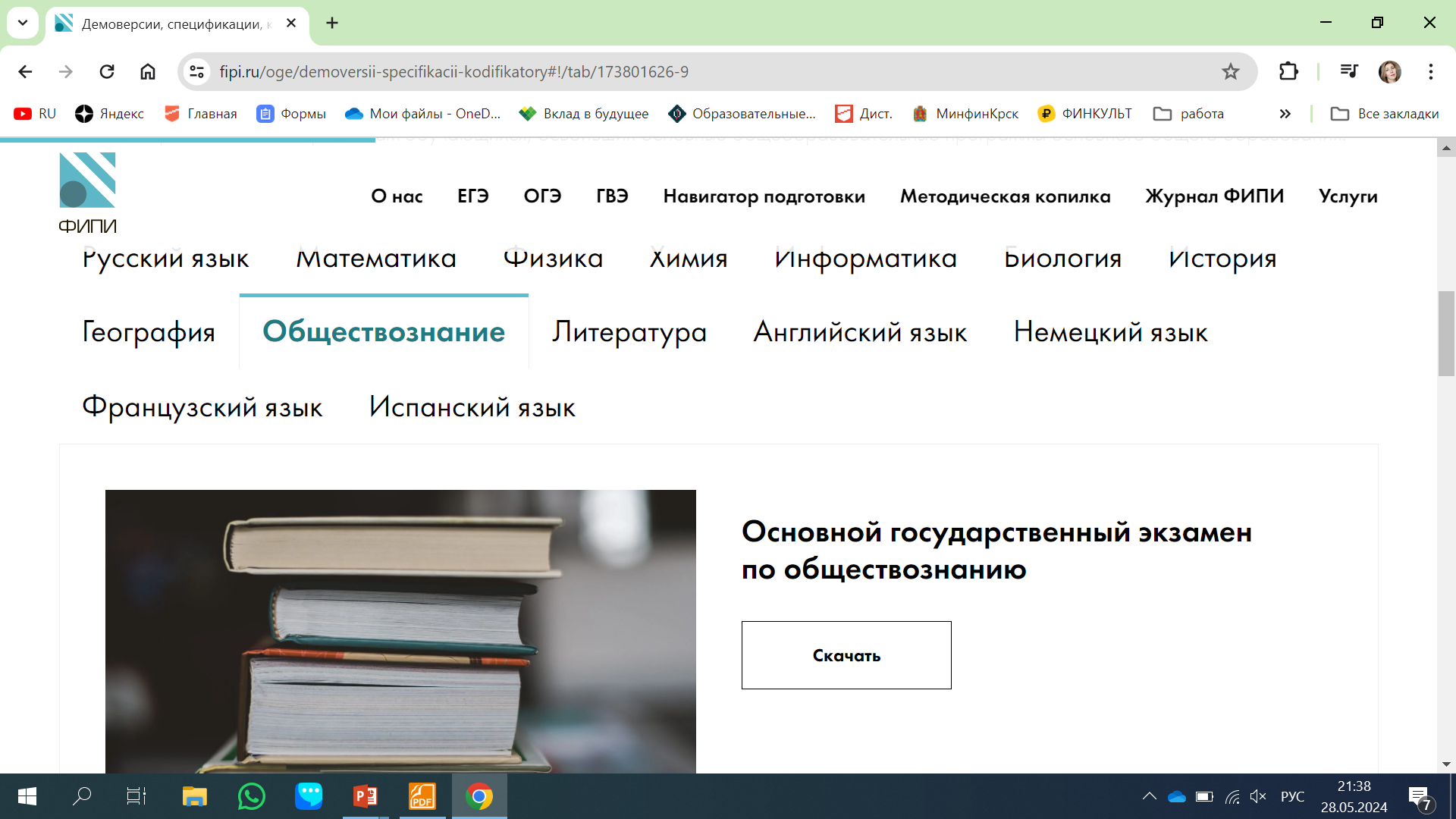 ФИПИ.ОГЭ
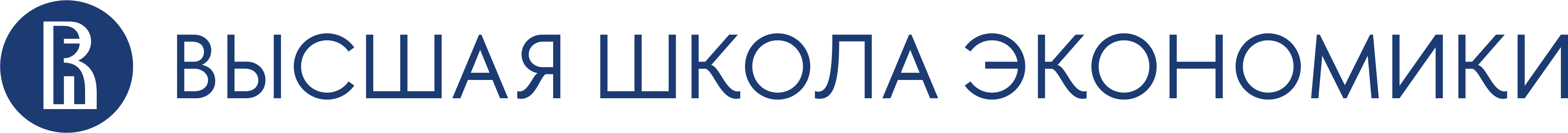 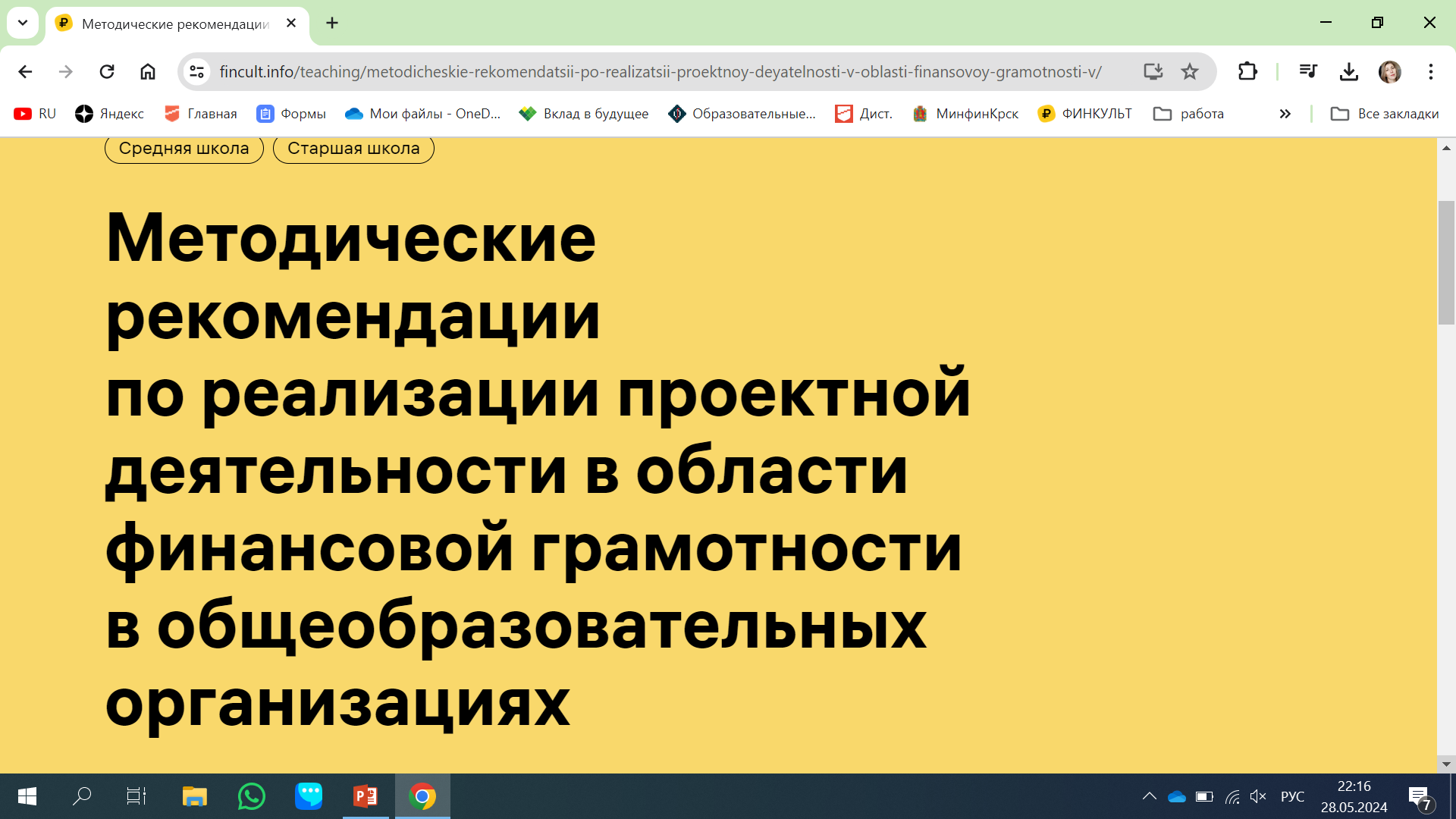 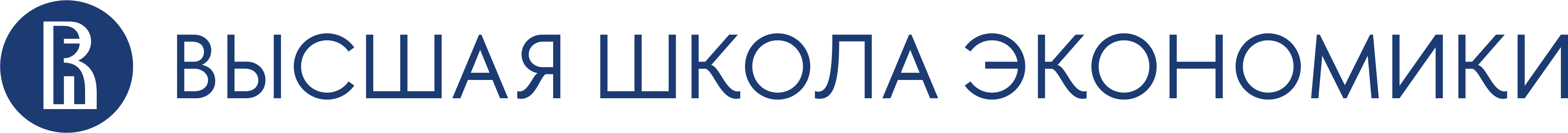